Родительское собрание на тему : «Поговорите со мной, родители»!
подготовила: Образцова Людмила Николаевна, учитель начальных классов МБОУ СОШ № 16г.Балаково Саратовской области
Мудрые мысли о воспитании
Жизненные позиции заразительны....
         А ваша может кого – нибудь увлечь? 
                                                                (Ф.Нансен)
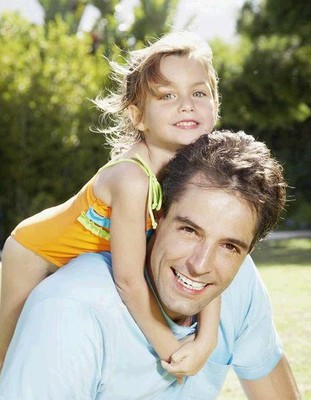 Что такое вседозволенность?
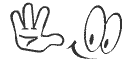 Поведение того, кто в своих поступках чувствует себя свободным от всяких общественно -установленных норм и правил.
    Толковый словарь Ожегова. С.И. Ожегов, Н.Ю.  Шведова. 1949 - 1992
Не позволяйте детям выращивать в своих душах такие качества, как :
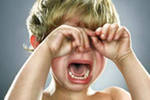 эгоизм
злоба
равнодушие
зависть
подлость
распущенность
ненависть
трусость
жадность
жестокость
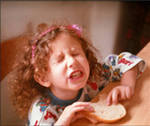 Начинайте воспитывать, когда ребёнок ещё мал…
Не ленитесь отвечать на вопросы детей
Не отмахивайтесь от ребёнка
Умейте выслушать
Доверяйте детям
Решайте вместе проблемы
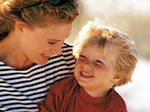 Растите человека, а не особь
Интересуйтесь, с кем дружат ваши дети
Что смотрят по телевизору
Что в их компьютере
Какие книги читают
Где  они бывают
Не поддерживайте детей в том, в чём они неправы
Бережно относитесь к словам, которые говорите детям
Любите и уважайте детей
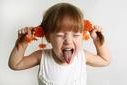 Не допускайте ошибок!
Не сравнивайте ребёнка с другими детьми. Никогда не подчёркивайте превосходства друзей, одноклассников, знакомых. Старайтесь меньше критиковать, чаще говорите о своей любви. 
Не используйте по отношению к ребёнку негативных насмешливых обращений. Всегда вдумывайтесь в смысл слов, которые говорите детям.
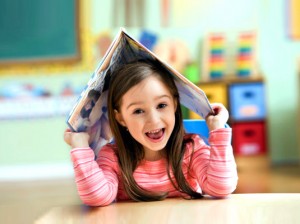 Не допускайте ошибок!
Не обделяйте маленького сына (дочь) материнской любовью и лаской. Позволяйте проявлять свои эмоции. Старайтесь не давить, а убеждать.
Делайте упор не на внешние, а на внутренние мотивационные факторы. Воспитывайте в ребёнке чувство ответственности, внушайте ему, что у любого человека есть не только права, но и обязанности.
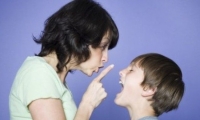 Письмо – обращение к самым близким и дорогим людям – моим родителям
1. Не портите меня. Я прекрасно знаю, что я не должен получать всего, о чем прошу. Я просто проверяю вас.
2. Не бойтесь проявлять твердость по отношению ко мне. Это позволяет мне знать меру и место.
3. Не применяйте силу в отношениях со мной. Иначе это научит меня думать, что сила — это всё, что имеет значение. С большей готовностью я восприму ваше руководство мной.
4. Не будьте непоследовательными. Это сбивает меня с толку и заставляет пытаться выйти сухим из воды во всех возможных случаях.
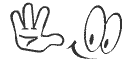 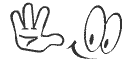 5. Не давайте пустых обещаний. Это подорвет мое доверие к вам.
6. Не поддавайтесь на мои провокации, когда я говорю и делаю вещи, которые огорчают вас. В противном случае я снова буду пытаться добиться такой «победы».
7. Не огорчайтесь, если я говорю, что ненавижу вас. Просто я хочу, чтобы вы пожалели о том, что вы сделали по отношению ко мне.
8. Не заставляйте меня чувствовать себя малышом. Я компенсирую это тем, что буду себя вести так, как будто я центр Вселенной.
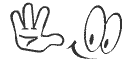 9. Не делайте для меня и за меня то, что я могу сделать для себя и за себя сам. Если это произойдет, я буду требовать, чтобы вы обслуживали меня всегда.
10. Не обращайте внимания на мои глупые выходки. Ваше повышенное внимание поможет их закрепить.
11. Не делайте мне замечание в присутствии других людей. На замечания я буду реагировать лишь наедине, без посторонних.
12. Не пытайтесь меня поучать в конфликтной ситуации. Я все равно ничего не услышу, а если услышу, то не стану реагировать. Поговорите со мной тогда, когда ваш гнев уступит место здравому смыслу.
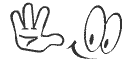 13. Не пытайтесь меня все время поучать. Вы удивились бы, узнав, как хорошо я знаю, что такое хорошо и что такое плохо.
14. Не заставляйте меня считать, что ошибки, сделанные мною, это преступление. Я должен научиться делать ошибки, не думая при этом, что я ни на что не годен.
15. Не придирайтесь ко мне и не ворчите. Иначе мне придется притвориться глухим, чтобы как-то защититься.
16. Не требуйте от меня объяснений по поводу моего плохого поведения. Я действительно не смогу это объяснить. Я попытаюсь сам себе и вам это объяснить, но на это надо время.
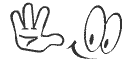 17. Не испытывайте слишком сильно мою честность. Меня легко испугать, при этом я начинаю врать.
18. He забудьте, что я развиваюсь, а значит, экспериментирую. Таким образом я учусь. Примиритесь, пожалуйста, с этим.
19. He оберегайте меня от последствий моей деятельности. Мне необходимо учиться на собственном опыте.
20. He обращайте внимания на мои маленькие недомогания. Я могу научиться получать удовольствие от своего плохого здоровья, если благодаря ему я буду в центре вашего внимания.
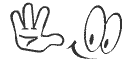 21. He отмахивайтесь от меня, если я задаю вам честные и прямые вопросы. В противном случае вы обнаружите, что я перестал вас спрашивать и ищу интересующую меня информацию там, где мне ее предлагают.
22. He отвечайте на мои глупые и бессмысленные вопросы. Я просто хочу обратить на себя ваше внимание.
23. Никогда не считайте, что извиниться передо мной — ниже вашего достоинства. Ваше честное извинение и признание своих ошибок вызывает у меня по отношению к вам удивительно теплые чувства.
24. Никогда не утверждайте, что вы совершенны и непогрешимы. Иначе мне придется быть достойным слишком многого, а так не хочется утверждаться в обратном.
25. Не беспокойтесь о том, что мы проводим слишком мало времени вместе. Стоит побеспокоиться о том, как мы с вами его проводим.
26. Не позволяйте моим страхам возбуждать в вас тревогу. В противном случае я действительно испугаюсь. Демонстрируйте мне ваше мужество и собственную храбрость.
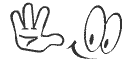 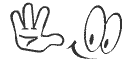 27. Не забывайте, что мне нужно ваше понимание и поддержка. Думаю, что вы и без меня это знаете.
28. Относитесь ко мне так, как вы относитесь к своим друзьям. Я тоже хочу быть вашим лучшим другом.
29. Не забывайте: ваши добрые мысли и теплые пожелания, которые вы дарите мне щедро каждый день, если не сейчас, то через годы вернутся вам сторицей.
30. Помните, что у вас есть самое великое чудо на свете. Это чудо — я, ваш ребенок!